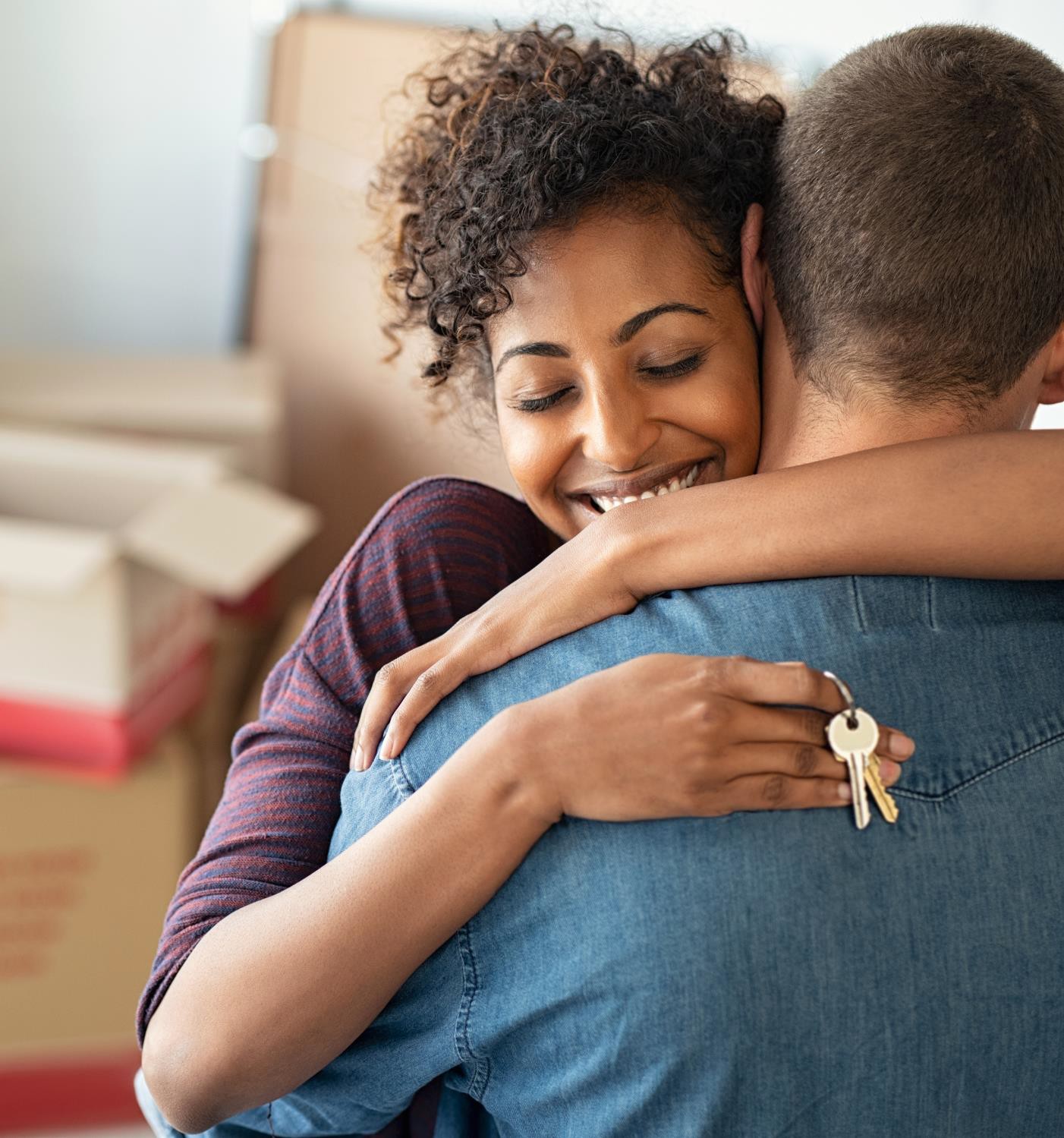 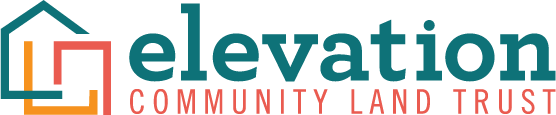 Tuesday Talent Series

Tiana Patterson, Esq. VP of Social Impact & Wealth Equity
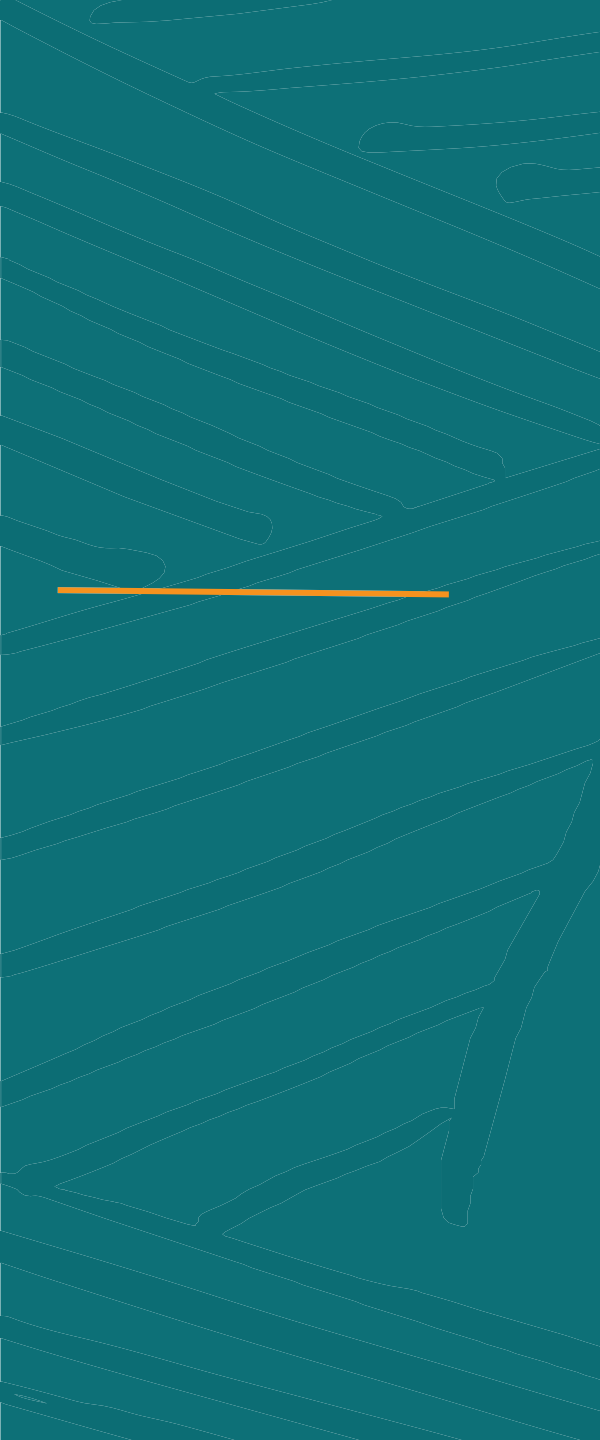 Origins
WHAT IS A CLT?
Rooted in the Civil Rights Movement
Balances the needs of community with the needs of individuals
Creates permanent affordability
Provides a stepping stone into the market
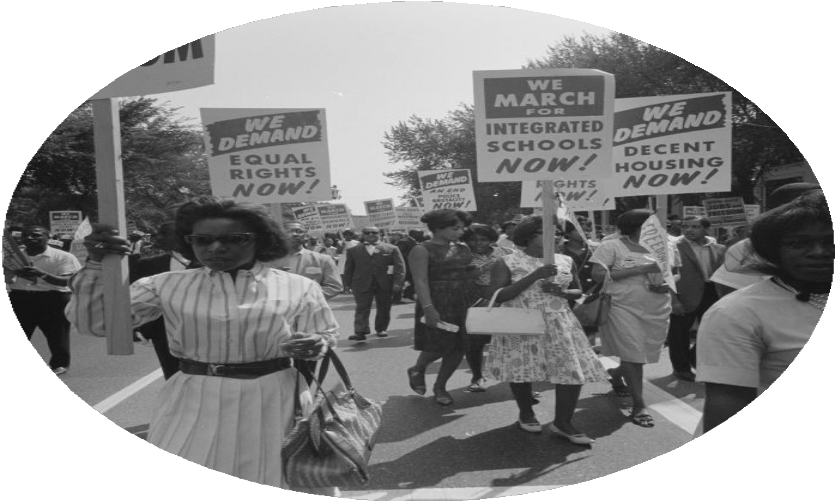 [Speaker Notes: The first community land trust, New Communities was created in 1969 to support black farmers. This pioneering initiative was the result of a collaborative effort among farmers and civil rights activists, including members of the Student Nonviolent Coordinating Committee (SNCC). 
In exchange for purchasing homes at below-market rates, CLT homeowners agree to resale price restrictions that limit the amount of appreciation they will receive. A portion of that appreciation is reinvested in the home in order to maintain the affordability of the home for the next lower-income buyer.
99 year LL stepping stone]
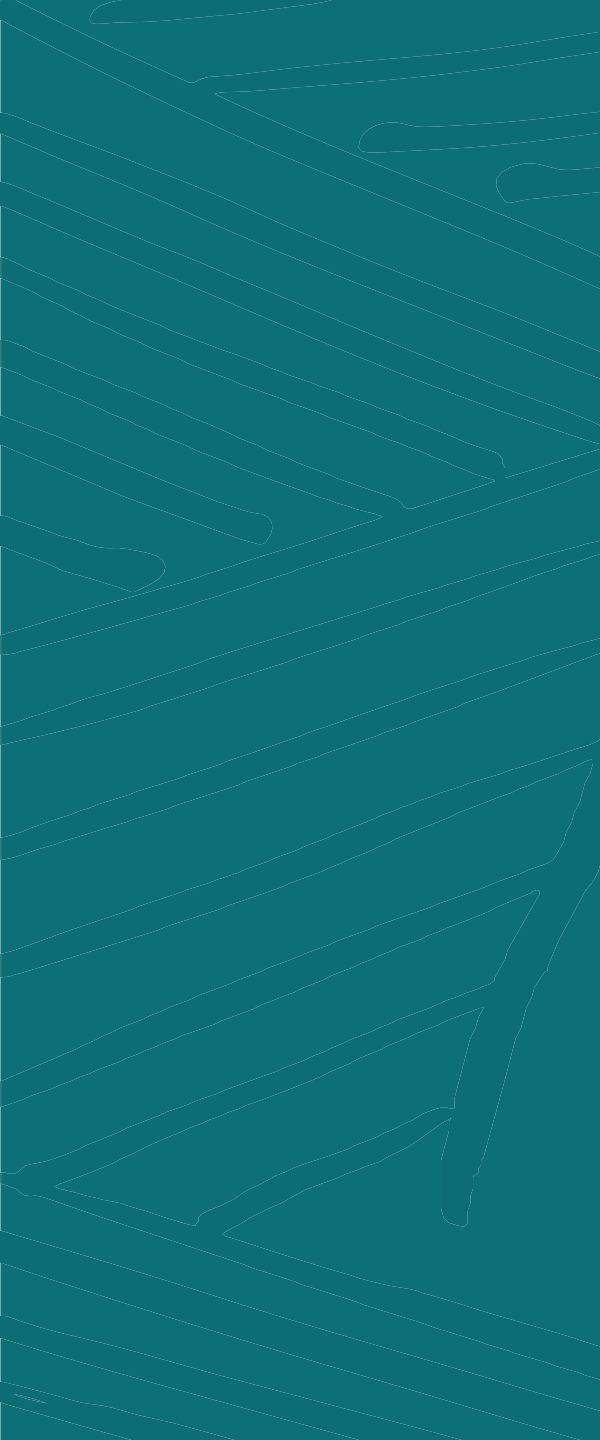 How does a CLT Work?
What is the CLT Model?
Separates the ownership of the land and the improvements
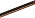 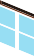 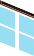 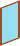 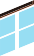 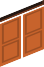 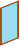 99 year lease partnership
Permanent affordability
Subsidy retention
Balances current and future interests
[Speaker Notes: One time investment that gets reinvested]
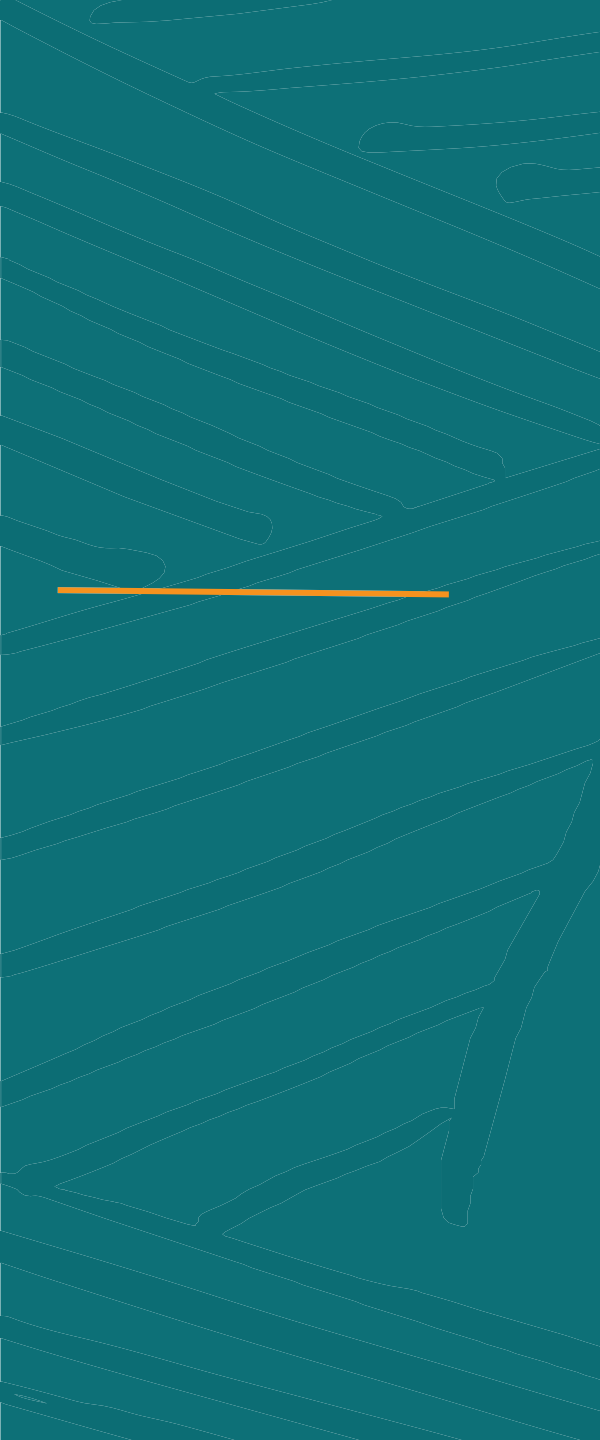 Expansion
CLTs
Today
225+ CLTs nationwide
Exponential growth in the 1990s and… now!
Many working in close collaboration with municipal governments
Partners in implementing inclusionary housing policies, anti- displacement strategies, leveraging existing subsidy, and much more
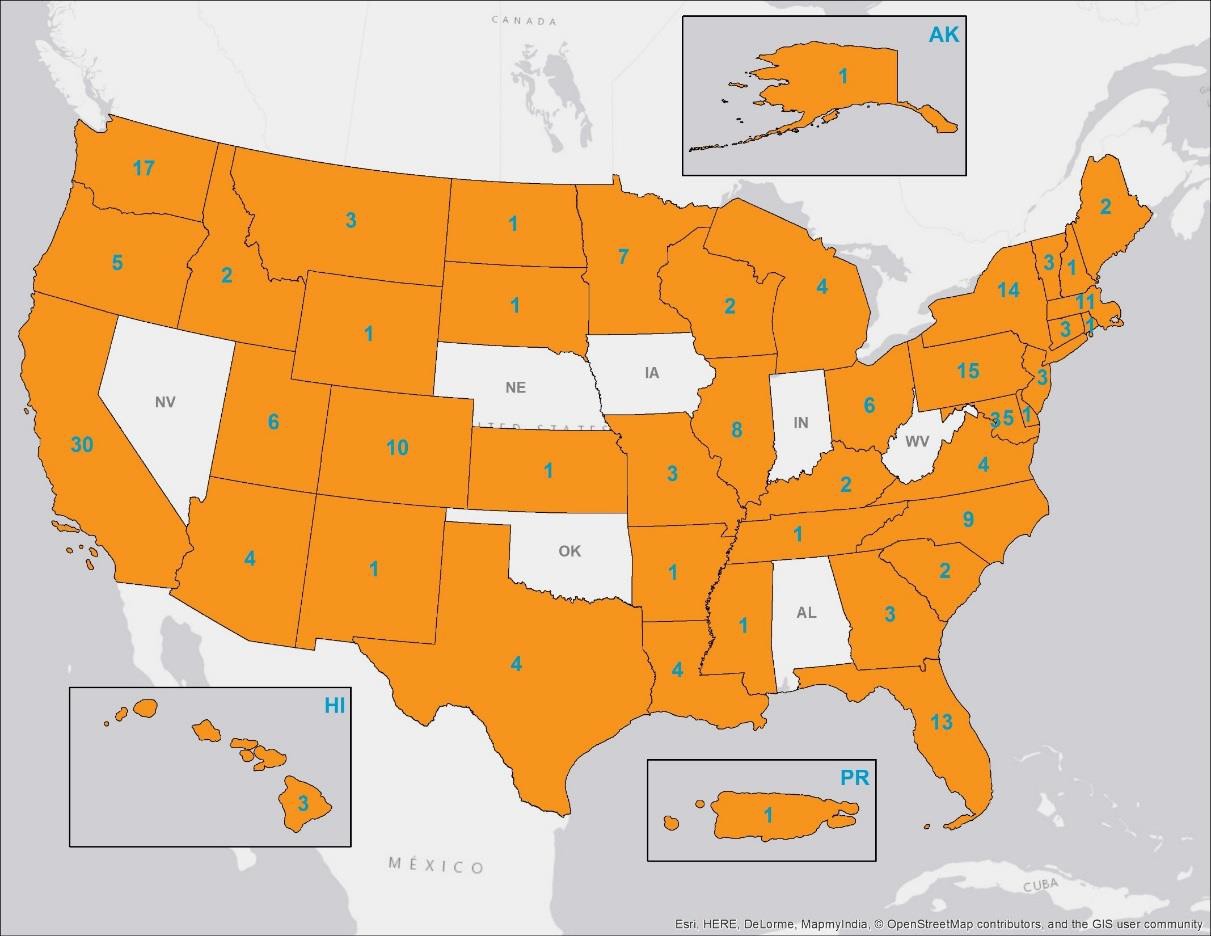 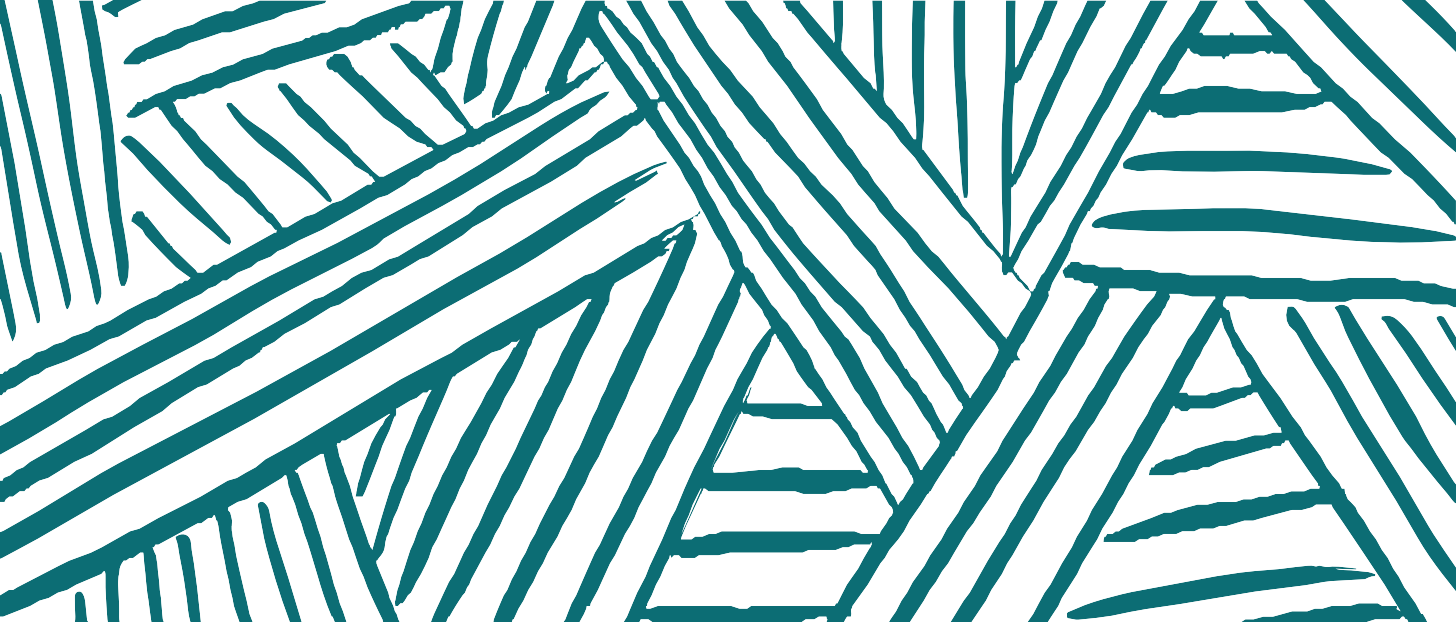 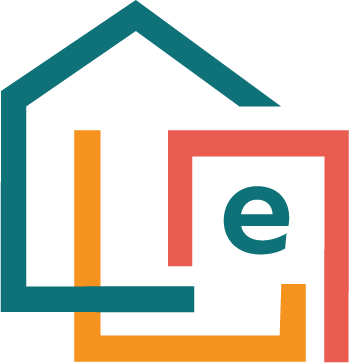 A SHORT HISTORY
2019
2018
2023
2017
2016
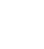 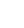 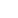 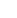 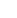 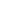 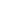 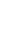 ELEVATION COMMUNITY LAND TRUST LAUNCHED
FIRST HOME
SOLD
500 HOMES IN PORTFOLIO
RESEARCH AND DEVELOPMENT
$24M INITIAL CAPITAL RAISED
[Speaker Notes: 2016 a funder collaborative  Gary Community Investments, The Colorado Health Foundation, Gates Family Foundation, The Denver Foundation, Mile High United Way, and Northern Trust, Although the majority of its initial capital was raised from the private sector, Elevation CLT was established as a public-private partnership that requires subsidies from a mix of sources, including the philanthropic community, the public sector, and anticipated land donations from private developers or government entities.

Rather than being concentrated in a single neighborhood, Elevation CLT will use a “scattered site model” that has the flexibility to scale to any community at risk of gentrification and displacement.]
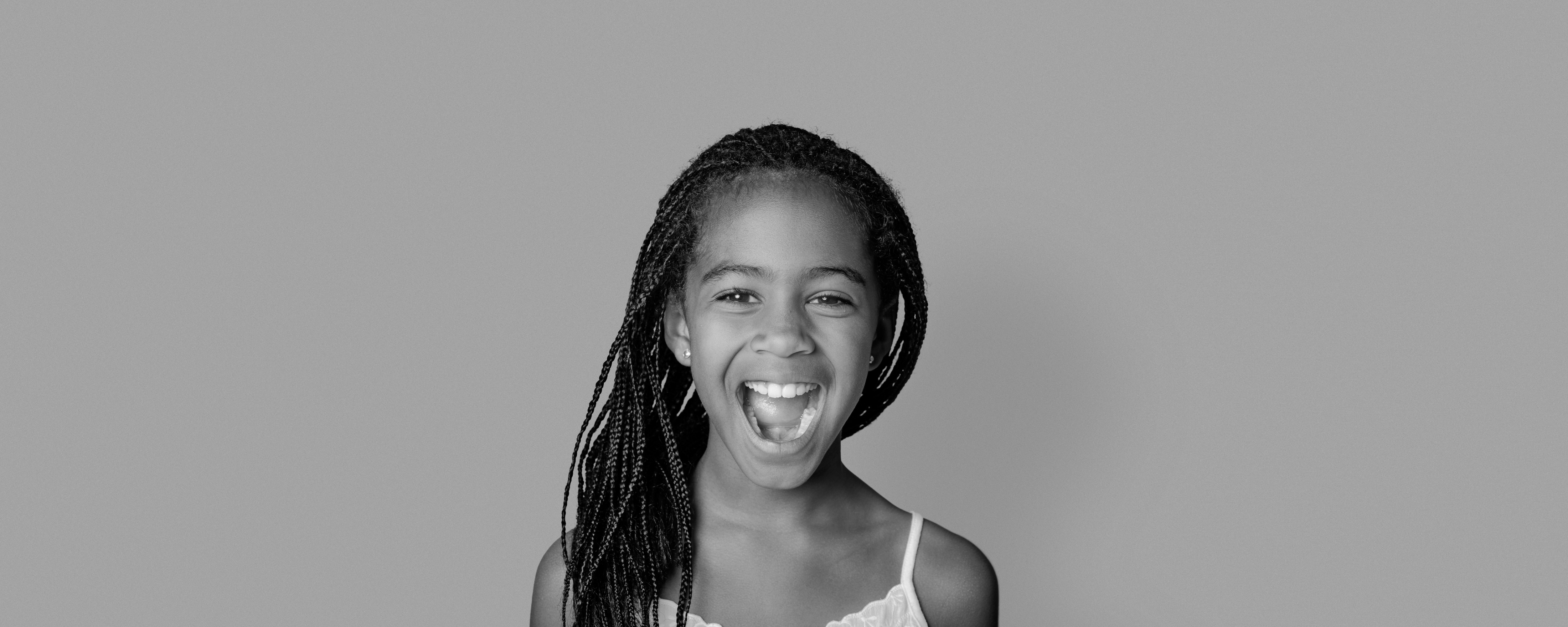 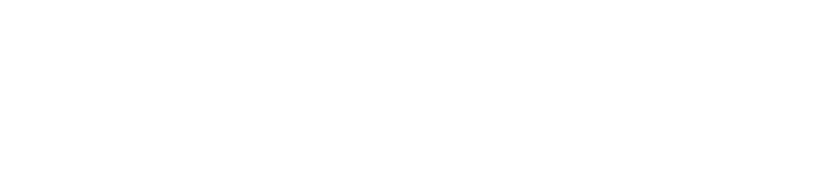 OUR FOUNDING

Elevation Community Land Trust was founded in 2017 by a collective of private foundations who recognized the value of permanently affordable homeownership for Colorado.
OUR MISSION

Elevation Community Land Trust partners with Colorado communities to create equitable opportunity for families through permanently affordable homeownership.​
WHAT WE DO​

Elevation makes homeownership more accessible for Colorado families through the community land trust model.​
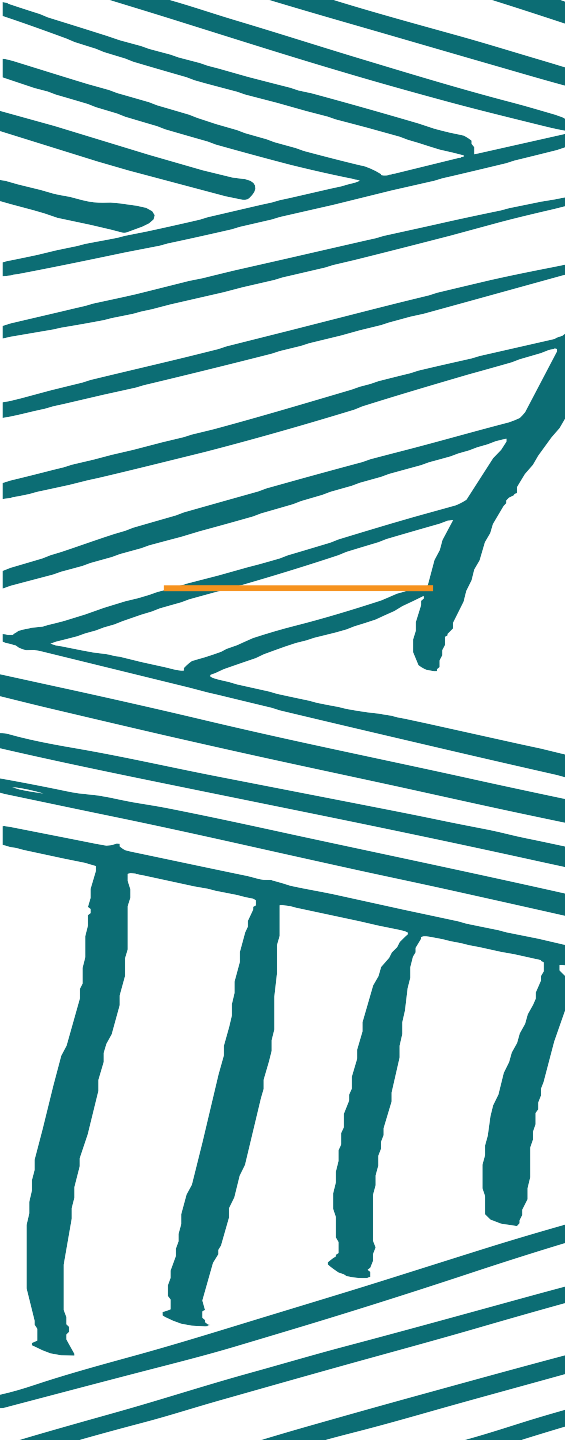 WHEREWE ARE TODAY
551
Homes
60%
229
Homeowners
BIPOC
Households
76%
$261,000
2023 Median Home Price
Average 2023 AMI
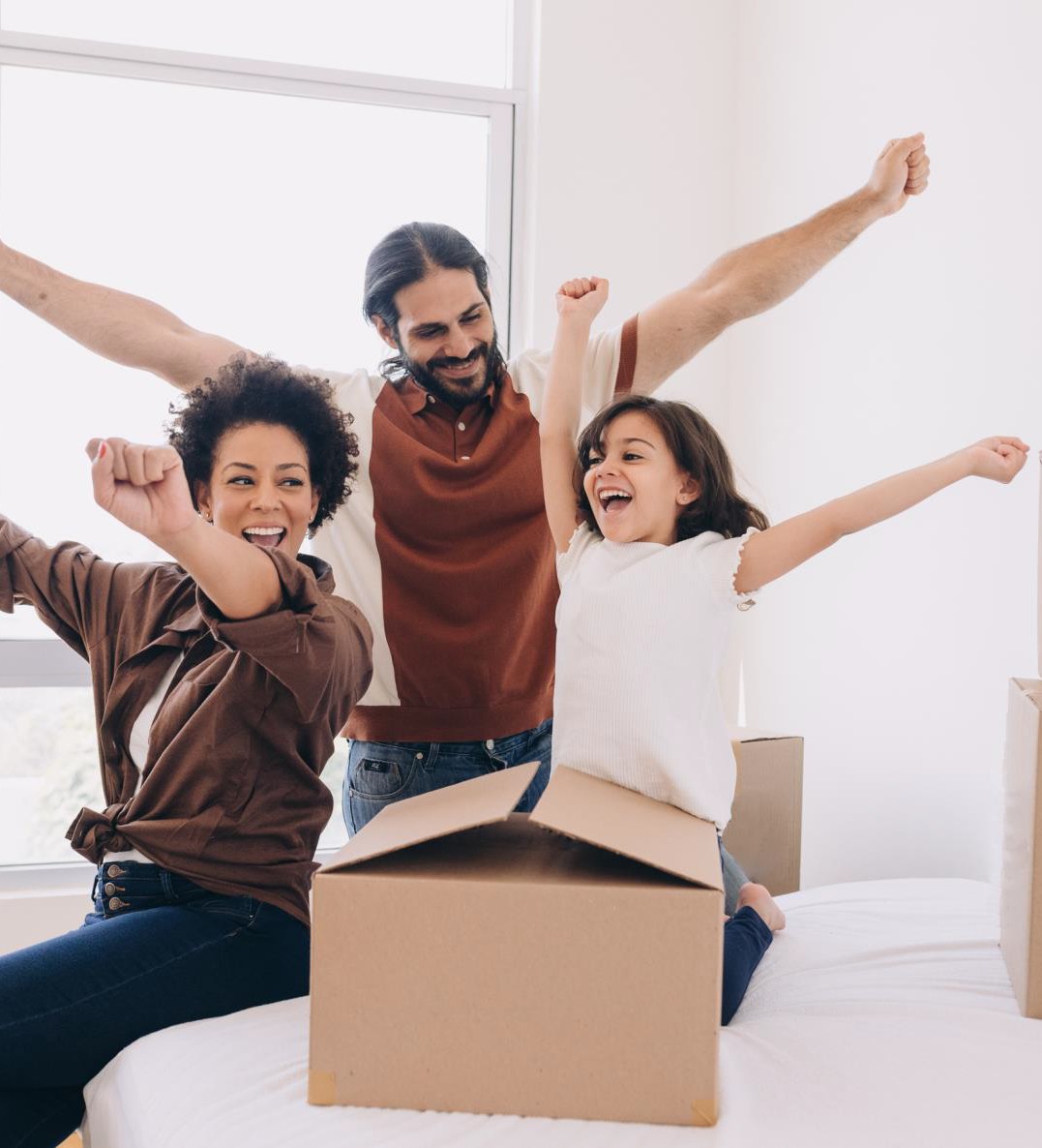 SCATTERED SITES
ECLT has acquired 30 of 44 homes and is in the process of remodeling and selling them to qualified households in Ft. Collins
Ranges from single family homes, historic properties, duplexes, triplex 
High opportunity locations, homes in walking distance to Old Town, near Horsetooth Reservoir
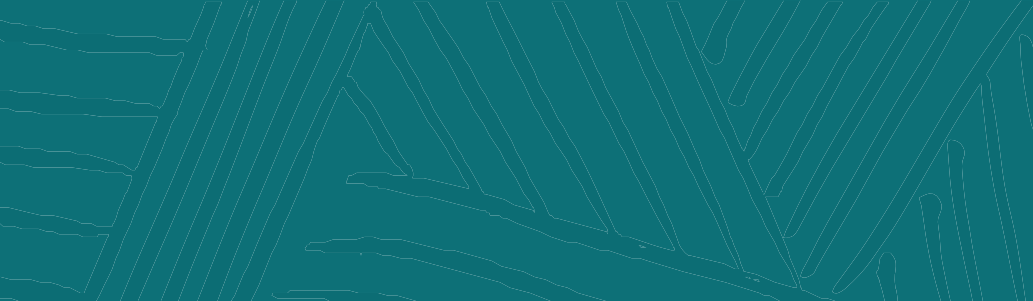 [Speaker Notes: SS- contract with Denver
Jeff Shanahan—Denver
We only go where we are invited
Work with particular lenders who understand our buyers]
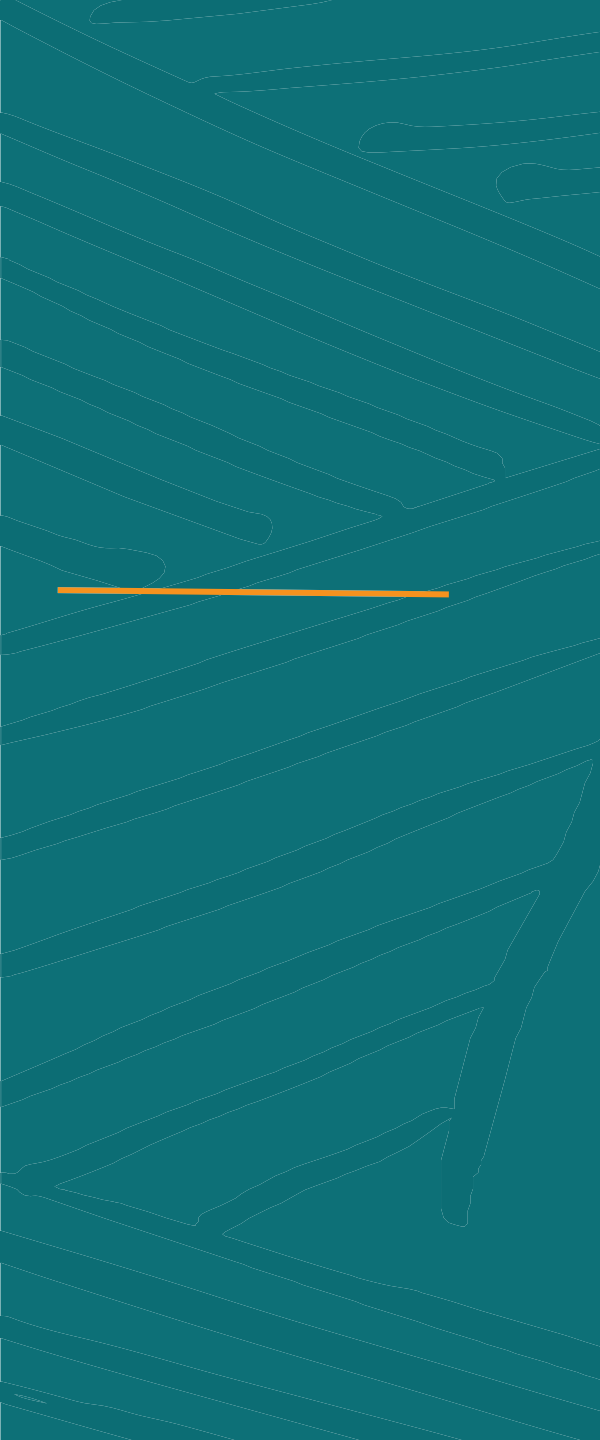 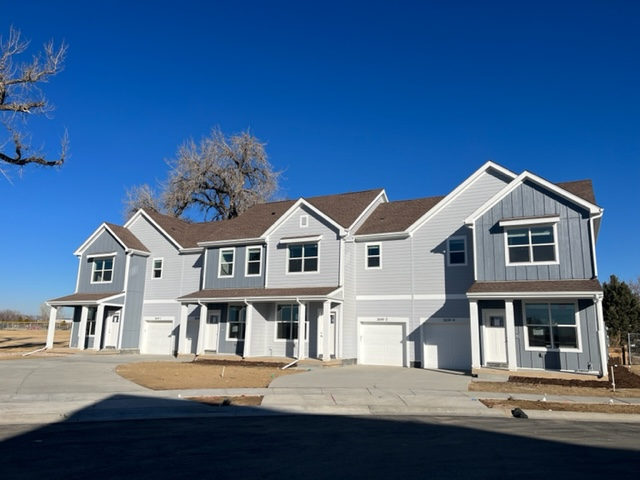 Pricing & Incentives
BirdWhistle
Townhomes
54 Townhomes in Ft. Collins
2bedrooms-$255,000
3bedrooms-$290,000

DPA
$10,000 in AHP (must be a first-time homebuyer)
$25,000 in DPA from IDF (location-specific DPA)

IRBD
2bed-up to $6,375
3bed-up to $7,250
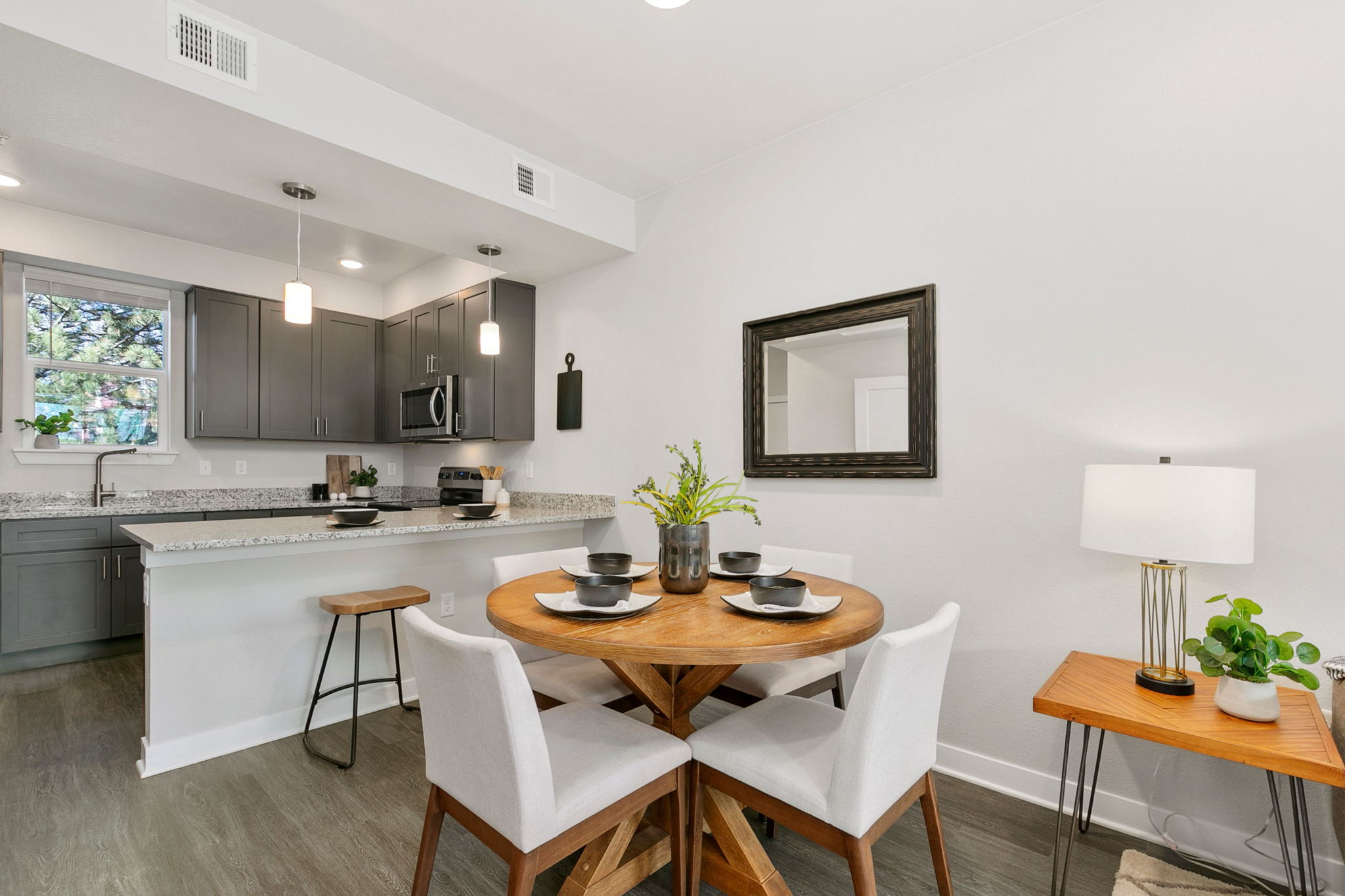 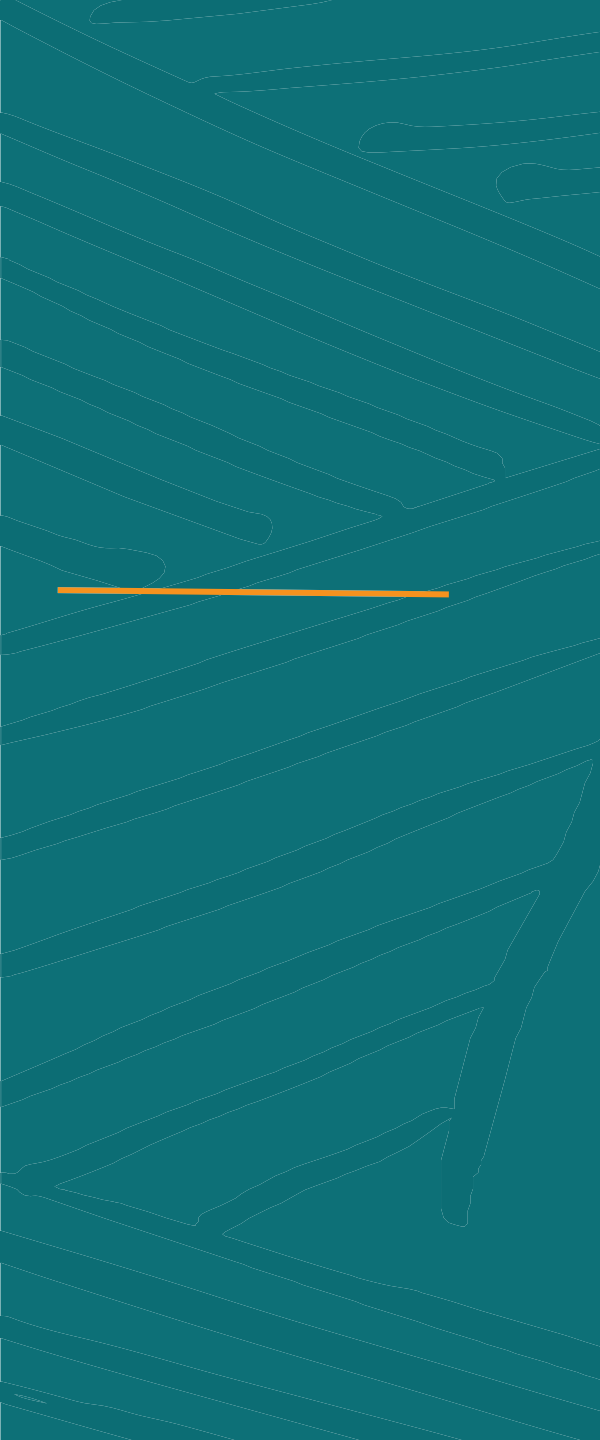 5 Steps to Homeownership
ECLT Application
Process
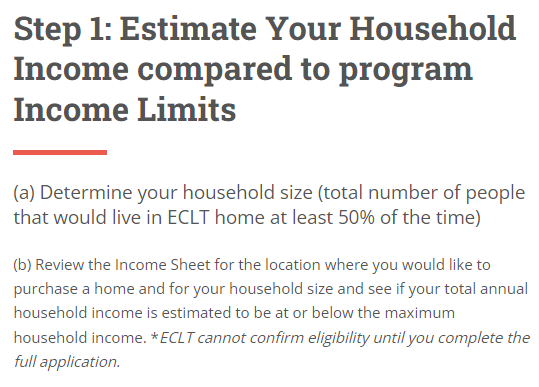 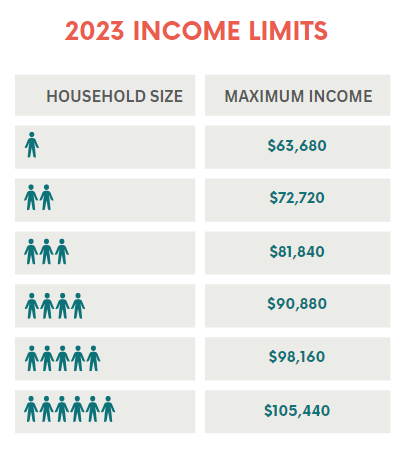 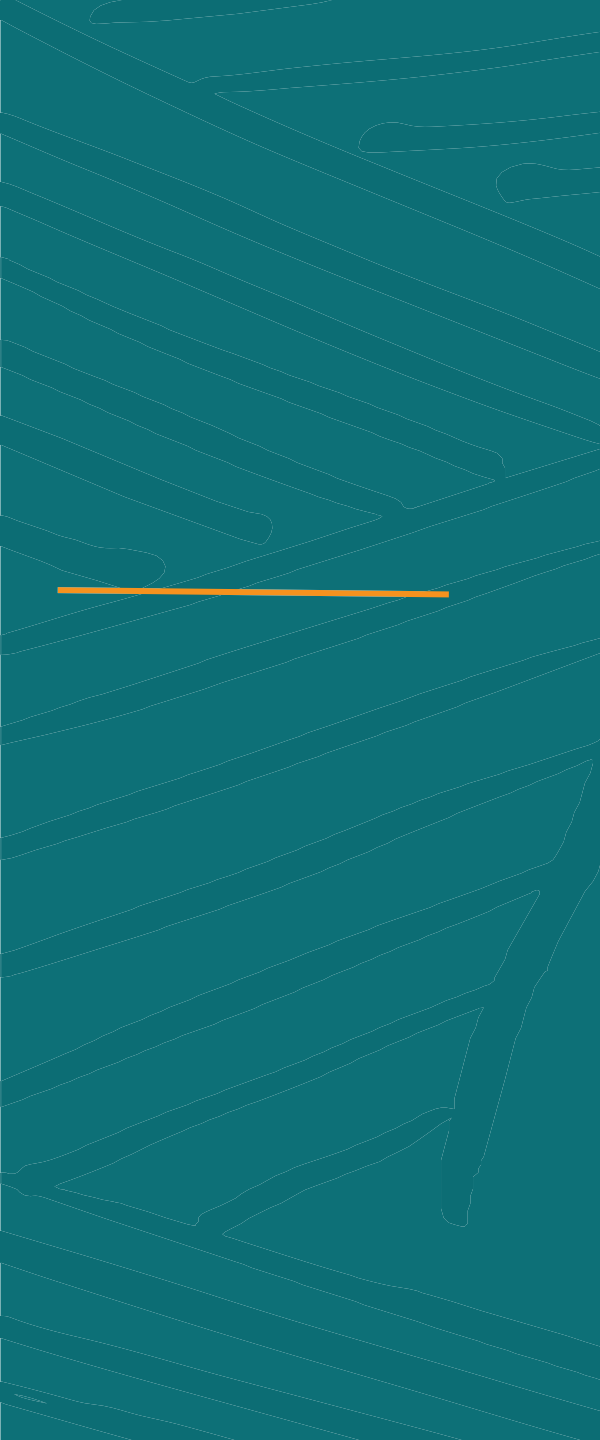 5 Steps to Homeownership
ECLT Application
Process
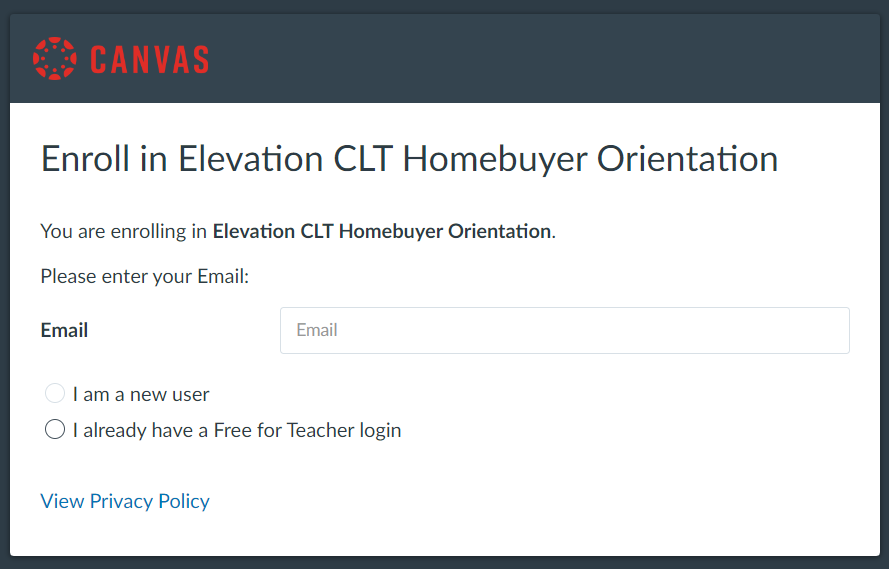 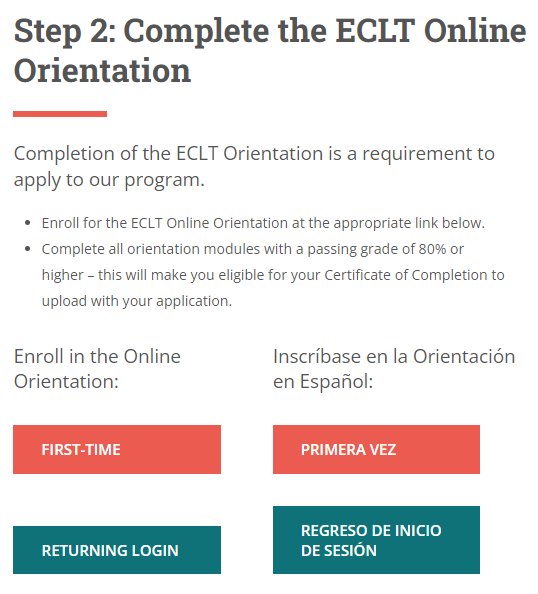 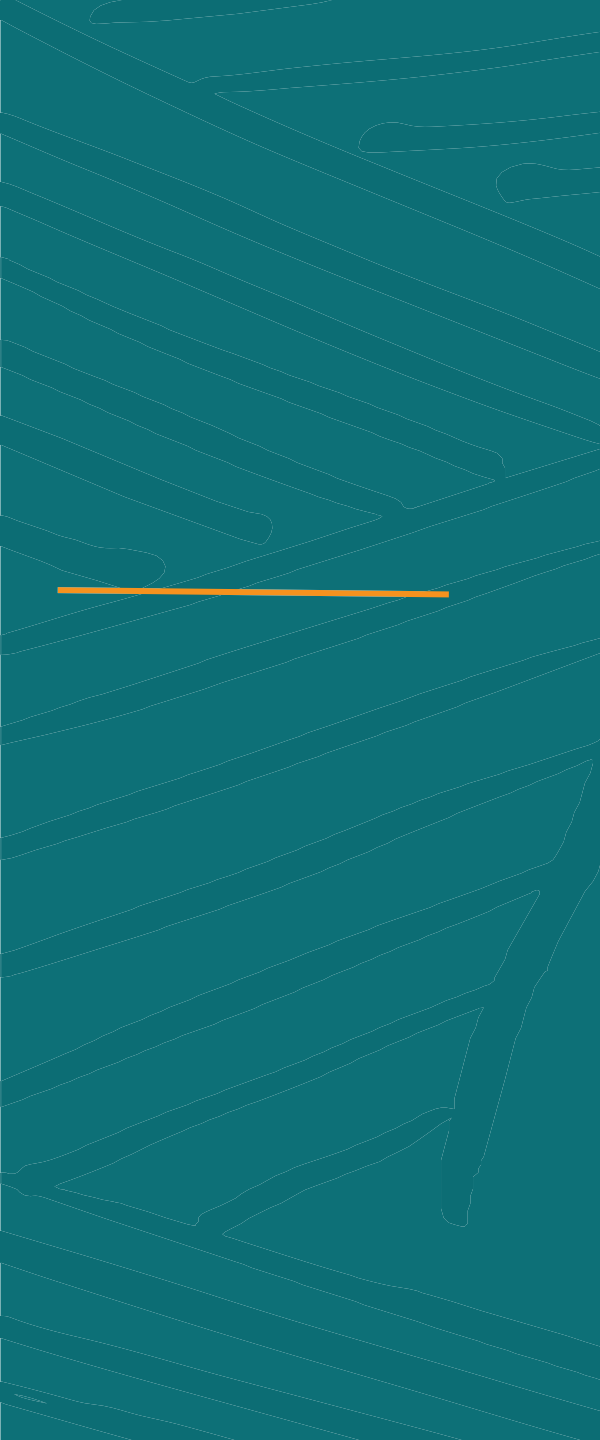 5 Steps to Homeownership
ECLT Application
Process
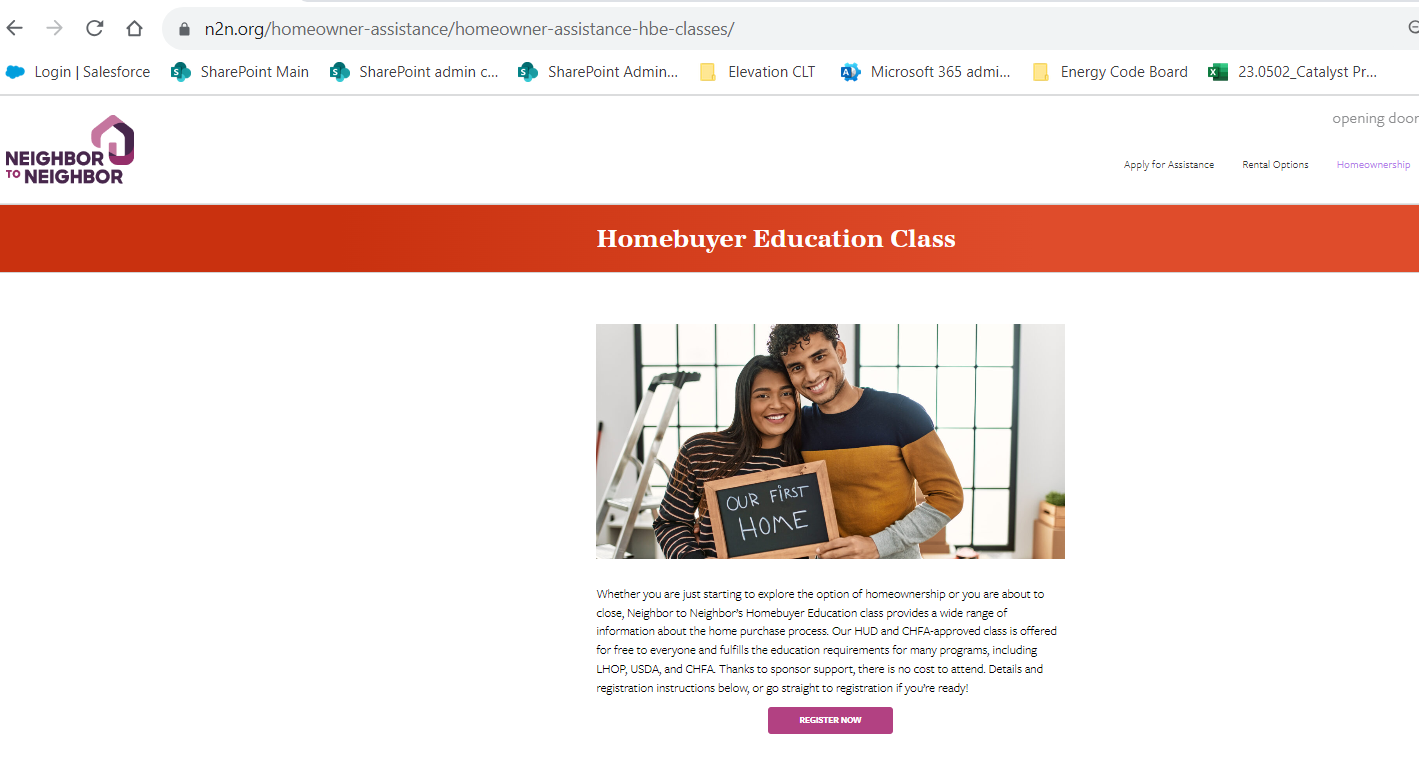 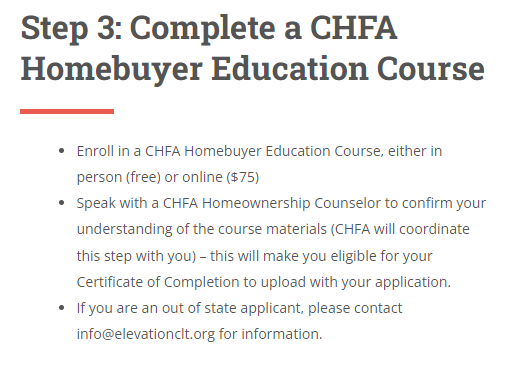 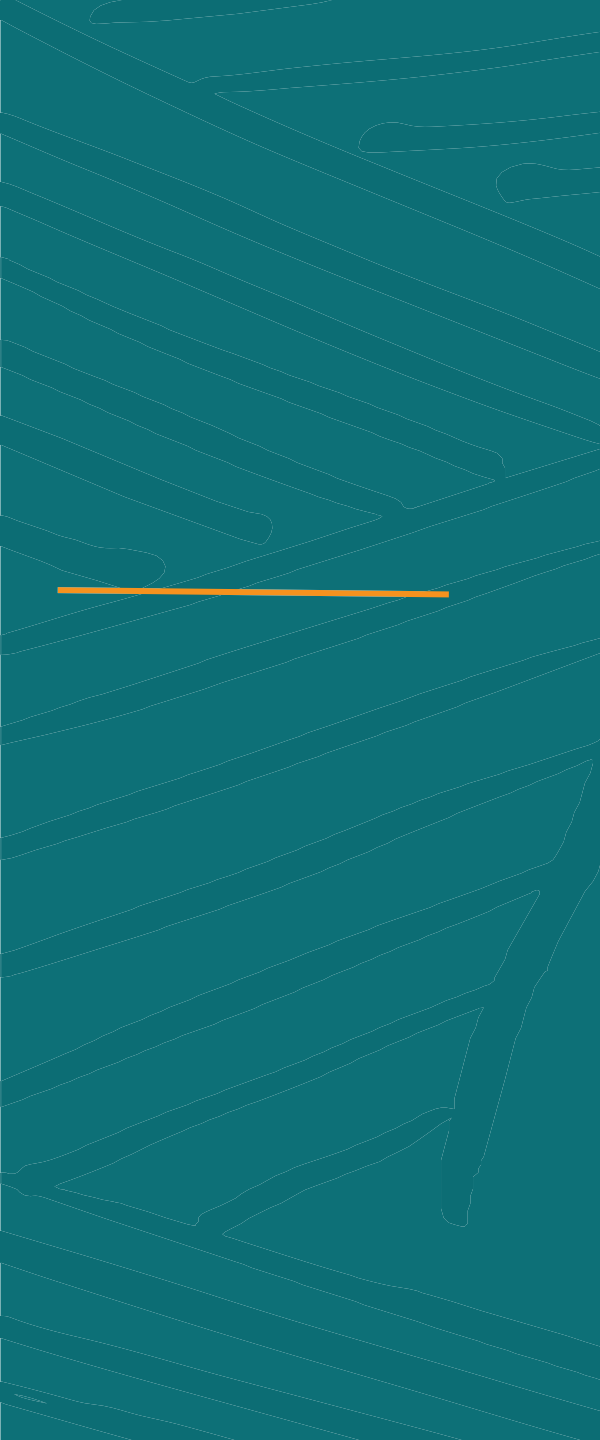 5 Steps to Homeownership
ECLT Application
Process
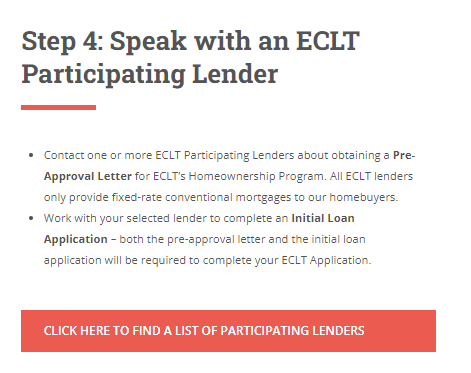 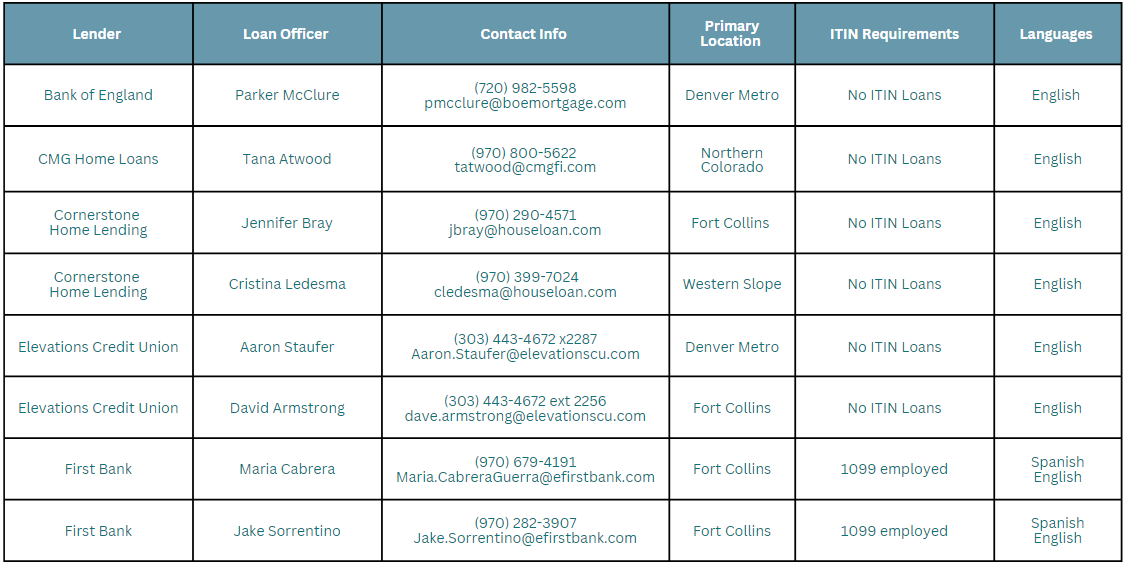 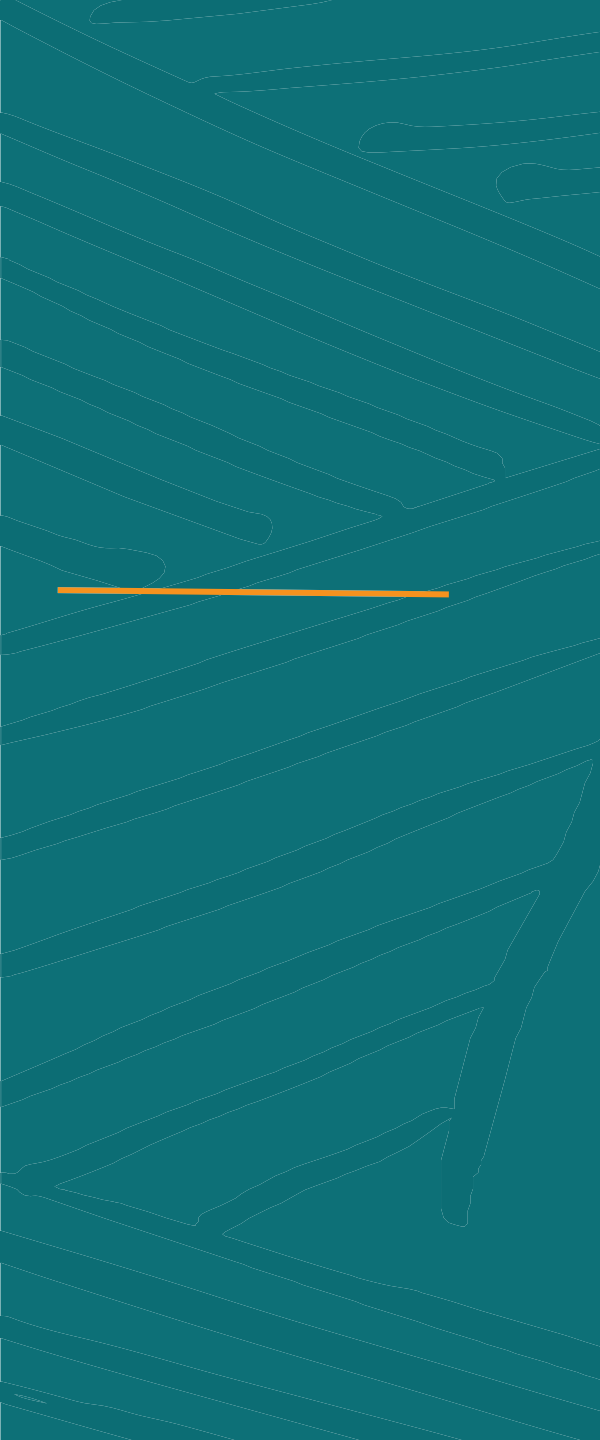 5 Steps to Homeownership
ECLT Application
Process
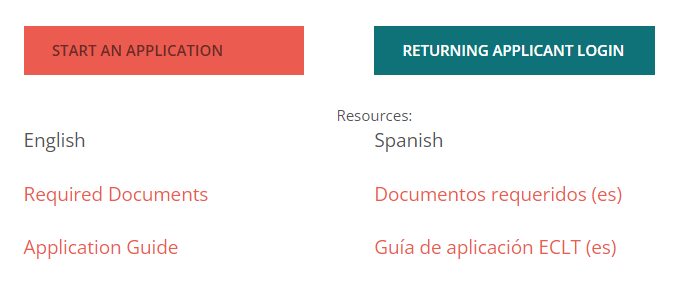 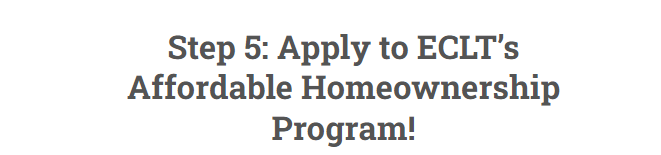 $25 non-refundable application fee 

Application requires both ECLT Orientation completion certificate and CHFA HUD Homebuyer Education completion certificate 

Application requires Participating Lender Pre-Approval and Loan Application
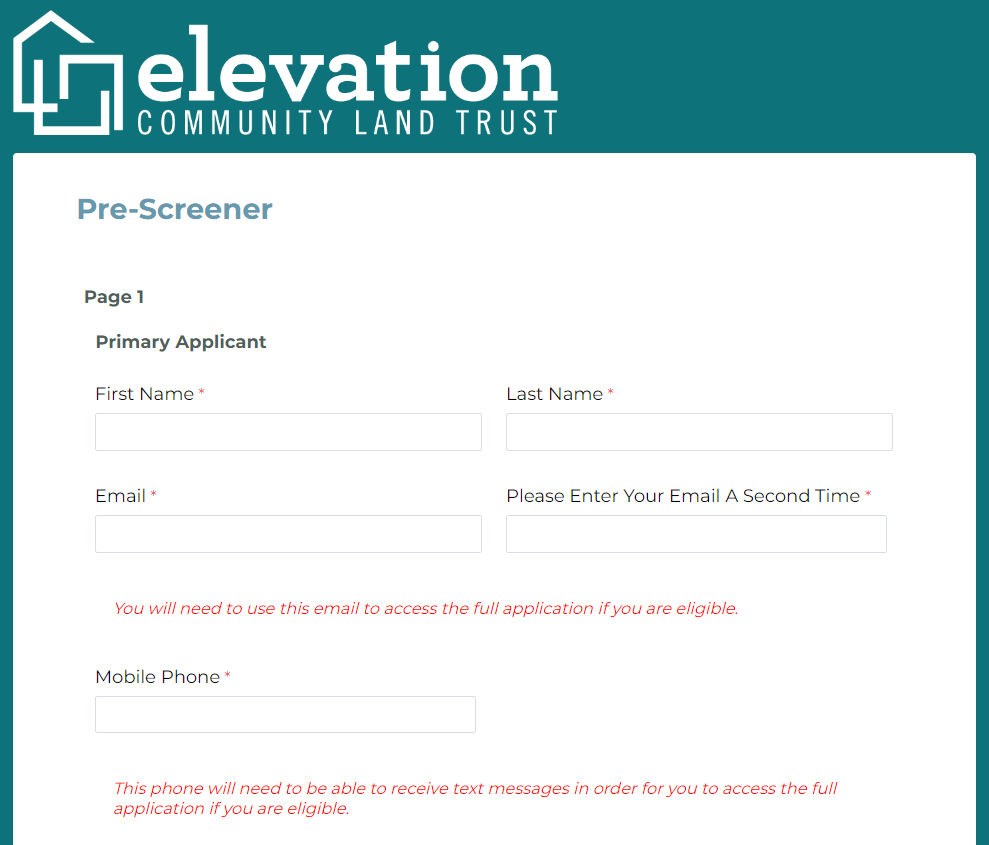 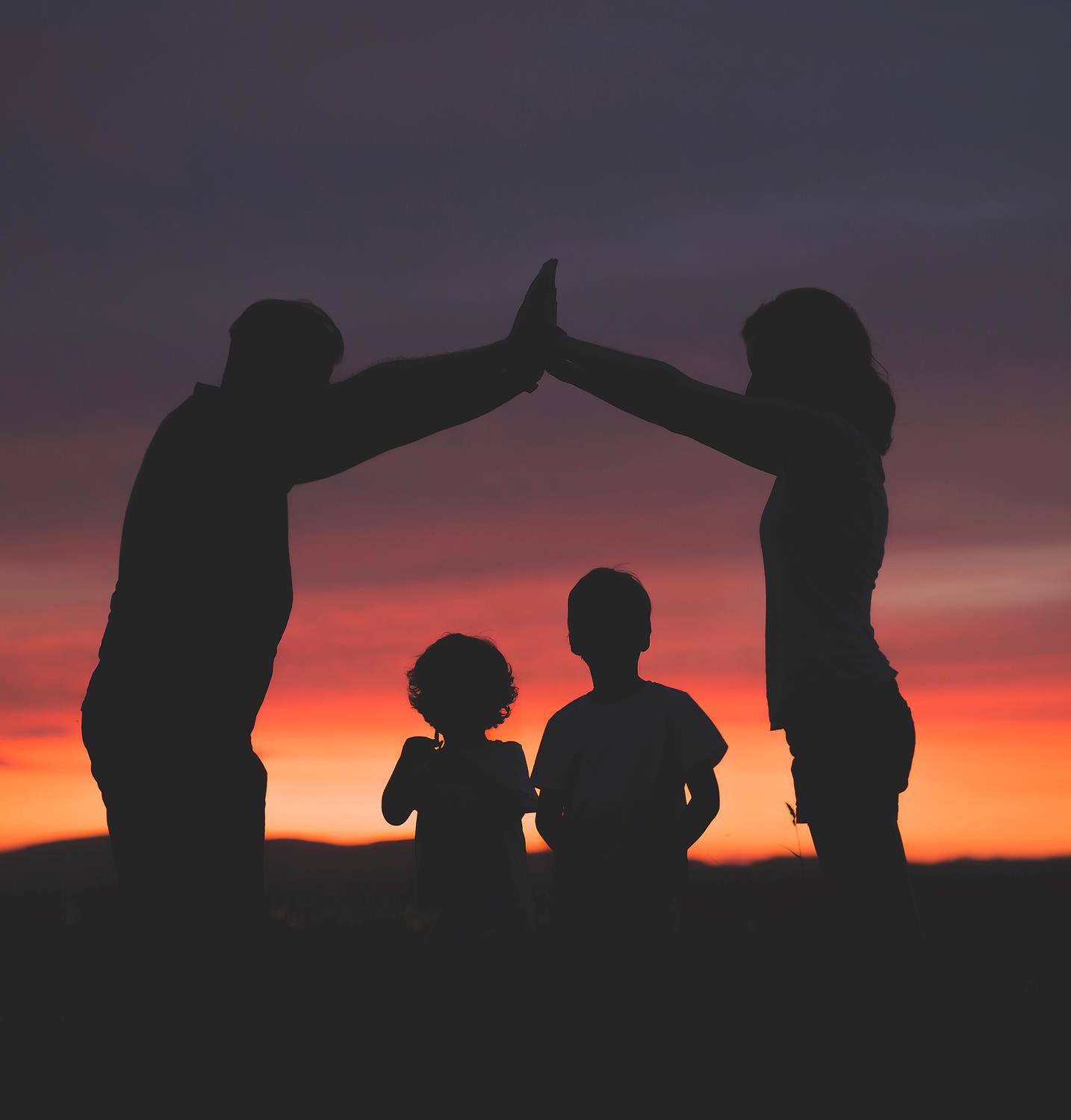 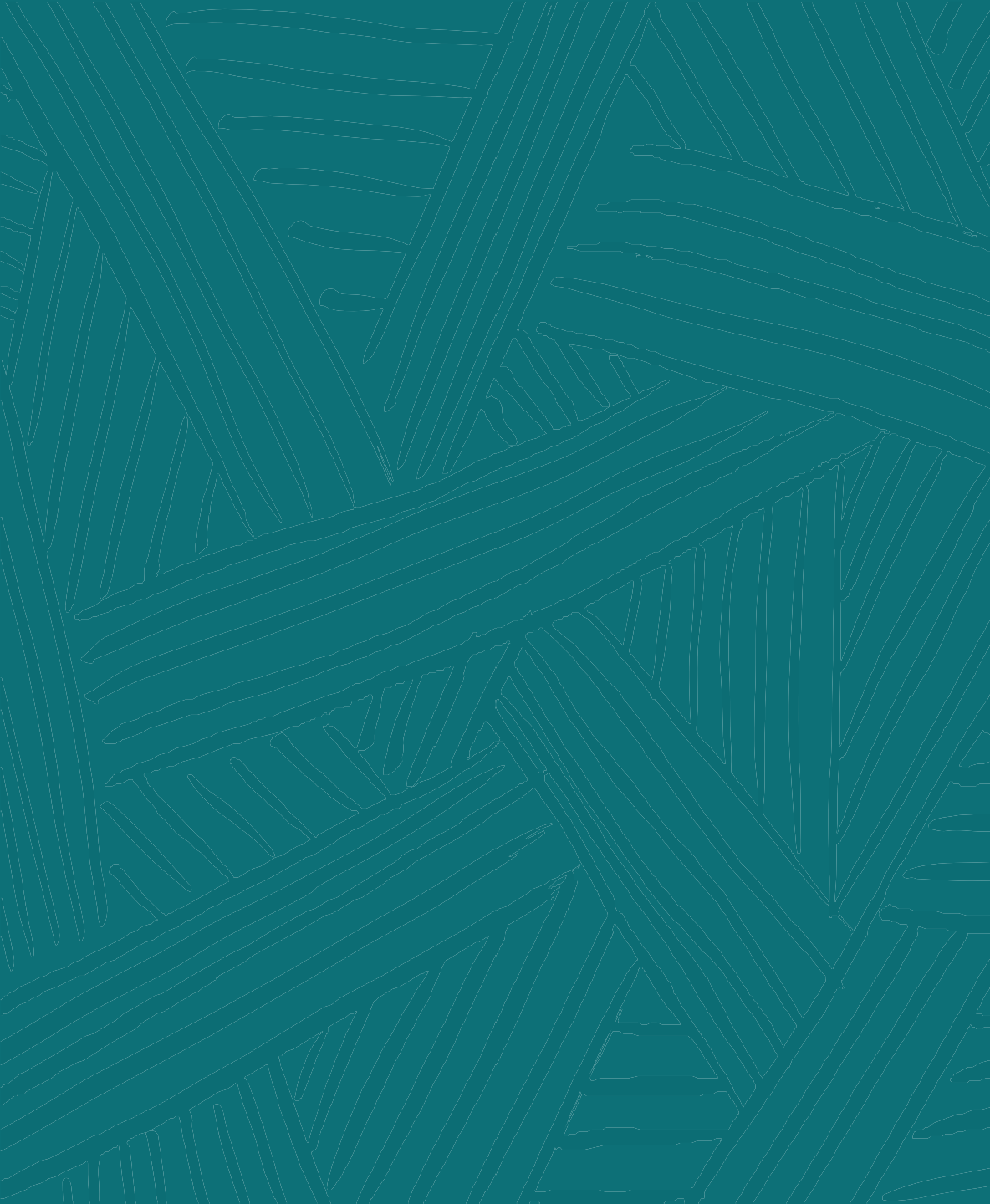 Invest in equity. Invest in ownership. Invest in Elevation.
CONTACT US
1114 W 7th Ave, Denver, CO 80204
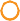 Info@elevationclt.org

(720) 822-0052

www.elevationclt.org
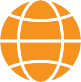